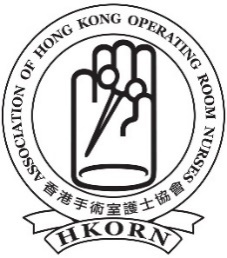 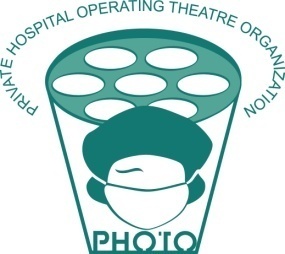 Association of Hong Kong Operating Room Nurses
Private Hospital Operating Theatre Organization
Established on 01 July 2007 in Hong Kong
Experience sharing for pre-warming SOP and Perioperative Temperature Management according the German S3-Guideline
Link to register
Date :	      16th November 2018, Friday
Time: 	      18:00pm – 20:30pm
Venue: 	      1/F, Theatre 1, 78 Tat Chee Avenue, 
	      Hong Kong Productivity Council,
                      Kowloon Tong. 
No. of Seat:    100
CNE Credit:   To be confirmed
** Please register online by 9th Nov 2018, seat reservation on first come first serve  **
https://goo.gl/NTHfZ3
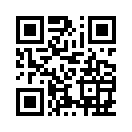 Program Agenda
18:00 – 18:30pm	Registration & Refreshment 

18:30 – 20:00pm	Experience sharing for pre-warming SOP and 			Perioperative Temperature Management according the 		German S3-Guideline 		
		Prof. Dr. med. Matthias Menzel
		Medical Deputy Director of the Hospital in Wolfsburg

20:00 – 20:30pm	Q&A
Accredited by 
 Association of Hong Kong Operating Room Nurses 
Private Hospital Operating Theatre Organization
Supported by
     3M (Hong Kong) Ltd
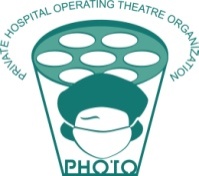 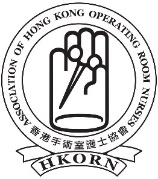 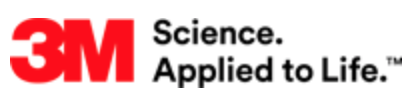 To provide platform in which operating theatre staff of the hospitals may 
share the experience and facilitate education, in order to 
improve the quality of care to be delivered